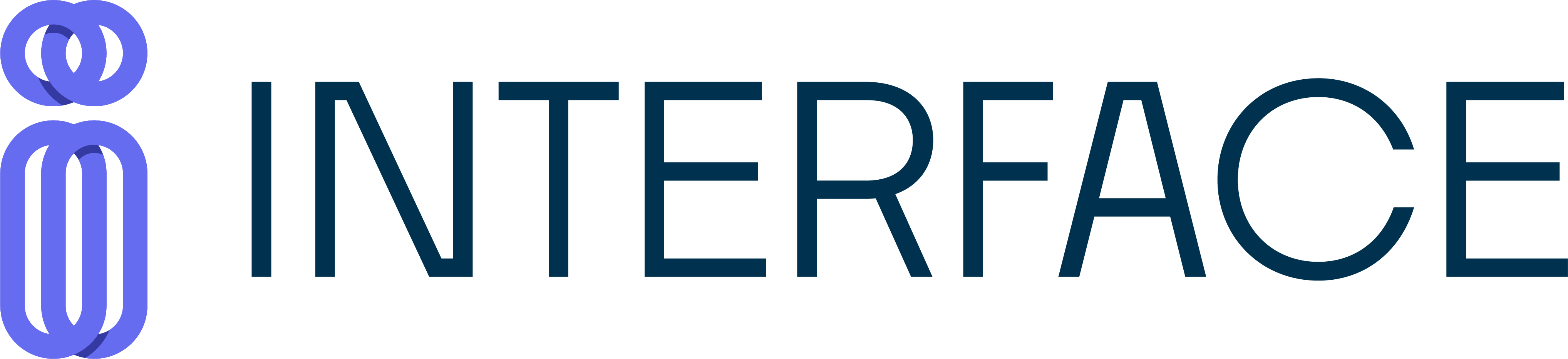 Title of the Presentation
Subtitle of the presentation
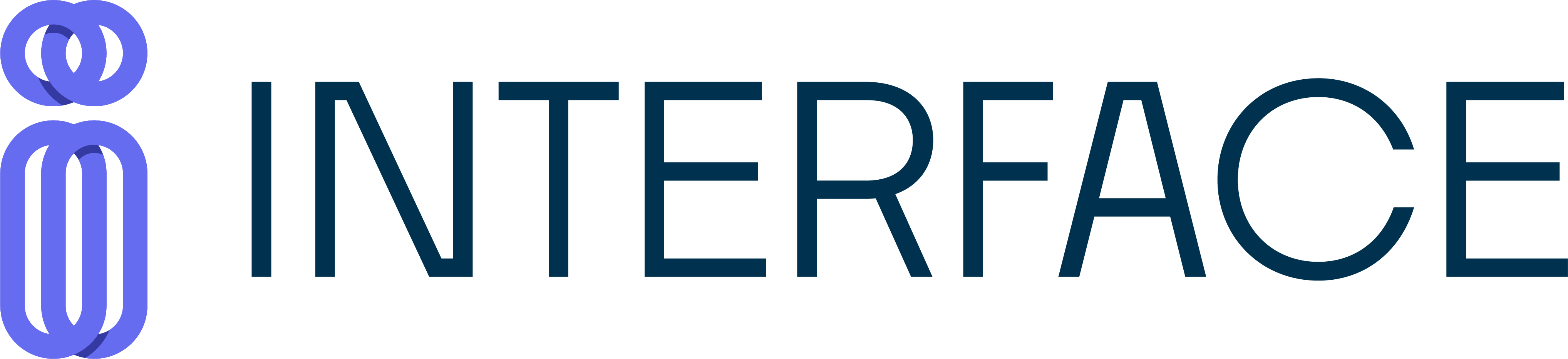 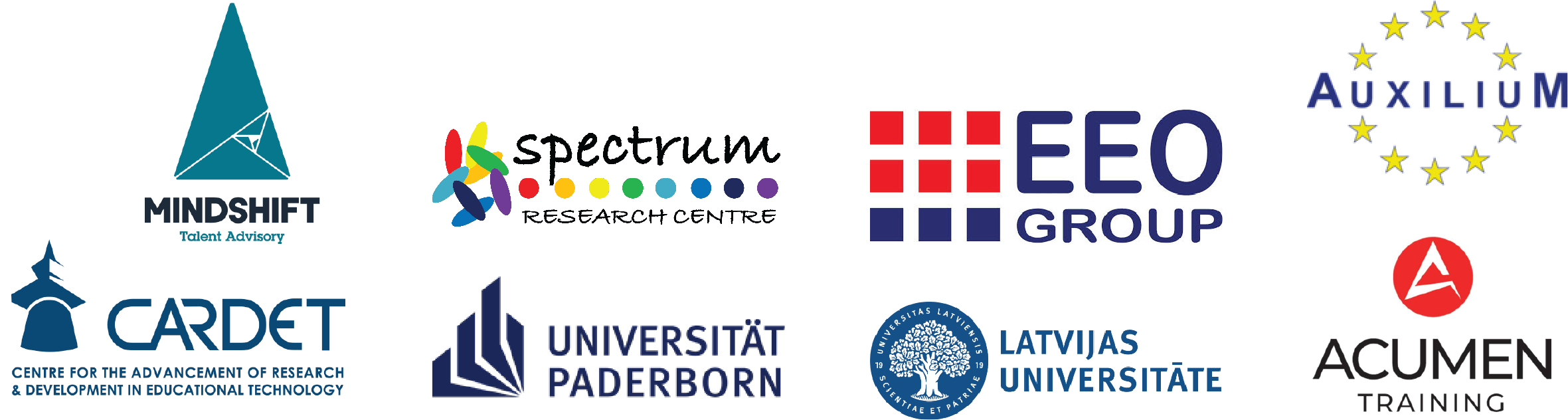